عنوان العرض
علاقة اللسانيات بالعلوم الأخرى (2)
حسب عبد العزيز بن ابراهيم العصيلي 
في كتابه علم اللغة النفسي
من اعداد الطالبتان :
هدى تيطوش
شهرزاد عيساوي
تحت إشراف:
أ. حنان مصباح
مقدمة
يعتبر علم النفس علم شامل يتضمن دراسة السلوك و التفاعل بين الأفراد , و يدرس السلوك الإنساني والعمليات العقلية التي تقف وراءه , ويسعى أيضا إلى فهم كيفية تفكيرنا و شعورنا و تصرفاتنا , وكيف 
تتأثر هذه العمليات بالعوامل البيئية و الوراثية و الإجتماعية.
الإشكالية:
	فيما تجلت علاقة اللسانيات النفسية بالعلوم الأخرى؟ و ما هو الفرق بين علم اللغة النفسي وعلم النفس اللغوي ؟وما هي أهداف علم اللغة النفسي ؟ وفيما تمثلت العلاقة بين علم اللغة النفسي و علم النفس اللغوي؟
وللإلمام بالموضوع  من مختلف جوانبه اتبعنا خطة البحث الأتية :
مقدمة 
ثلاث مباحث في كل مبحث مطلبين
	خاتمة
	قائمة المصادر و المراجع
واعتمدنا في دراستنا على المنهج الوصفي التحليلي من خلال تحليل بعض قضايا كتاب "علم اللغة النفسي« للمؤلف"عبد العزيز بن ابراهيم  العصيلي« كمرجع أساسي للبحث.
وقد واجهتنا بعض الصعوبات نذكر منها :
	ضيق الوقت
قلة المصادر و المراجع 


وفي الاخير نتقدم بالشكرالجزيل للأستاذة الفاضلة "حنان مصباح" على مساعدتها لنا في إنجاز هذا البحث.
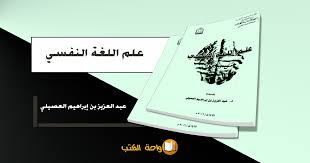 المبحث الأول:   لمحة عن علم اللغة النفسي المطلب الأول: المفهوم علم اللغة النفسي                                                          المطلب الثاني: الفرق بين علم اللغة النفسي وعلم النفس اللغوي                             المبحث الثاني:  بيان علاقة اللسانيات بالعلوم الأخرىالمطلب الأول: علاقة اللسانيات النفسية بالتعليمية(النظريات)المطلب الثاني: نظريات التعلم وعلاقتها باللسانيات النفسية وبتعليمية اللغات المبحث الثالث : علاقة علم اللغة بعلم النفس وأهداف علم اللغة النفسي المطلب الأول: أهداف علم اللغة النفسي المطلب الثاني: العلاقة بين علم اللغة و علم النفس
المبحث الأول: لمحة عن علم اللغة النفسي
المطلب الأول : المفهوم
علم اللغة النفسي :هو فرع من فروع اللغة يهتم بالعلاقة بين اللغة و العمليات النفسية .
المطلب الثاني: الفرق بين علم اللغة النفسي و علم النفس اللغوي
الفرق الرئيسي بينهما يكمن في النهج ,حيث يركز علم اللغة النفسي على كيفية تأثير العوامل النفسية على استخدام  اللغة , بينما يركز علم النفس اللغوي على كيفية تأثير اللغة نفسها على العقل البشري و السلوك.
علم النفس اللغوي يتناول مواضيع  مثل كيفية تكوين وفهم الجمل و العبارات 
علم اللغة النفسي يتناول مواضيع مثل كيفية تفاعل العقل مع اللغة , تطور اللغة في العقل , كيفية تعلم اللغة .
المبحث الثاني: بيان علاقة اللسانيات بالعلوم الأخرى
المطلب الأول:  علاقة اللسانيات النفسية بالتطبيقية
النظريات الإرتباطية :
نظرية ثورندايك : تقترح أن التعلم يحدث بشكل أساسي من 
خلال التجربة و التكرار .
نظرية الإشراط الكلاسيكي: صاحبها بافلوف ,
وهي علمية ربط سلوك معين بحدث معين.
النظريات الوظيفية:
نظرية سكينر الإجرائية : يعتقد أن السلوك يمكن 

تشكيله وتعديله من خلال التحفيز و التعزيز الإجابي و السلبي.
النظريات المعرفية:
النظرية الجشطالطية : تفسر العلاقة بين الإنسان و بيئته بشكل متكامل .
النظرية البنائية:صاحبها جان بياجيه,تركز على كيفية تشكيل الفرد 
لتفسيره الخاص وفهمه للعالم من حوله.
نظرية التعلم الإجتماعي : صاحبها جوليان روتر,تشير إلى كيفية تأثير 
البيئة الإجتماعية على عملية التعلم وتطوير السلوك الإنساني.
 تجربة الدمية بوبو :هي مجموعة من التجارب التي تضمنت دراسة سلوك الأطفال بعد أن شاهدوا 
شخصا كبيرًا يتصرف بعدوانية مع دمية. 
كان العنصر الأهم في التجربة هو رصد كيفية تصرف الأطفال بعد رؤية الشخص الكبير



يحصل على مكافأة أو يعاقب بعقوبة أو لا يلقى أي جزاء نتيجة للعنف الذي مارسه على دمية بوبو. 
وساعدت هذه التجارب في إظهار كيف يمكن أن يتأثر الأطفال بالتعلم من سلوك الآخرين. 
وقد كانت الغاية من تلك التجارب هي الوصول لنتائج مفيدة في جانب التطوير السلوكي للطلاب.
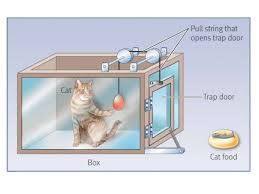 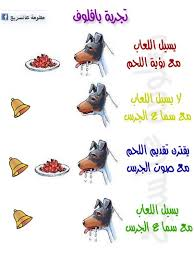 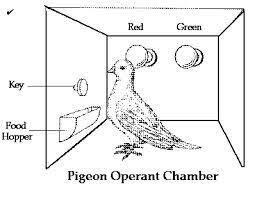 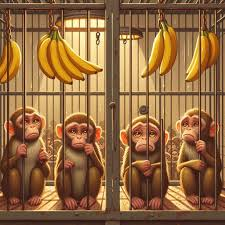 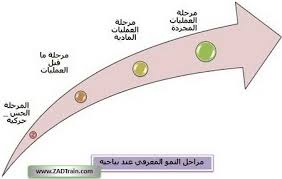 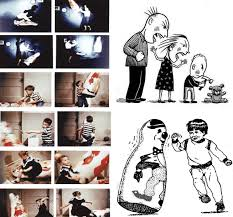 المطلب الثاني: نظريات التعلم وعلاقتها باللسانيات النفسية وبتعليمية اللغات 
تعتبر نظريات التعلم أداة أساسية لفهم العمليات العقلية التي تقف وراء اكتساب اللغة واستخدامها , من خلال تطبيق هذه النظريات في مجال اللسانيات النفسية وتعليم اللغات ,    
يمكننا تطوير برامج تعليمية أكثر فعالية وتلبية احتياجات المتعلمين بشكل أفضل .
المبحث الثالث :علاقة علم اللغة بعلم النفس و أهداف علم اللغة النفسي
المطلب الأول: أهداف علم اللغة النفسي
فهم عملية اكتساب اللغة
فهم آليات استخدام اللغة
دراسة تأثير اللغة على التفكير
فهم طبيعة العقل البشري
المطلب الثاني: علاقة علم اللغة بعلم النفس
يركز علم اللغة على فهم كيفية استخدام اللغة للتواصل ونقل المعرفة,بينما علم النفس يركز على فهم عملية التفكير و السلوك الإنساني .
العلاقة بينهما تظهر في دراسة كيفية تعلم اللغات, فهمها, واستخدامها من قبل الإنسان وكيفية تأثير اللغة على التفكير و السلوك الإنساني.
خاتمة•أن اللسانيات النفسية ليست علما معزولا , بل تتقاطع مع العديد من التخصصات الأخرى مثل علم النفس , علم الإجتماع ,وعلم اللغويات,علم الأعصاب,وهذا التعدد يثري فهمنا للغة ويساهم في بناء نظريات أكثر شمولية .•توصل الكتاب إلى أن اللسانيات النفسية تعتبر تخصصا هامًا ومهمًا يساهم في إثراء المعرفة وتطوير البحث العلمي .يمكن استخدام مفاهيم اللسانيات النفسية في الحياة اليومية للأفراد لتحسين التواصل الإنساني وفهم المشاكل النفسية.وبهذا يمكن القول بأن العلاقة بين اللسانيات النفسية والعلوم الأخرى هي علاقة متبادلة ومفيدة , حيث يستفيد كلاهما من تبادل المعرفة و الأفكار والنتائج لخدمة البحث العلمي وتطوير المجتمع والفهم العميق للحياة الإنسانية.
قائمة المصادر و المراجع•	عبد العزيز بن إبراهيم العصيلي ,علم اللغة النفسي ,دارالبحوث العلمية ,ط1,عمان 1427ه  -  2006 م.•	مصطفى ناصف ،عطية محمود هنا,نظريات التعلم دراسة مقارنة ,علم المعرفة ,المجلس الوطني للثقافة والفنون والآداب ,الكويت ,العدد108,ديسمبر,1986م.•	نايف خرما وعلي حجاج,اللغات الأجنبية تعليمها و تعلمها ,عالم المعرفة,المجلس الوطني للثقافو والفنون والآداب ,الكويت,العدد126,جوان,1988م.•	يوسف محمود قطامي ,نظريات التعلم و التعليم,دار الفكر ,عمان,الأردن,ط1, 2005م.•	    نوال محمد عطية ,علم النفس اللغوي ,المكتبة الأكاديمية ,ط3, 1955,القاهرة .